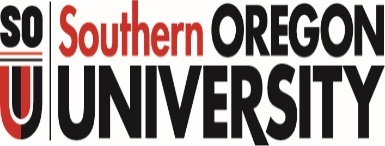 Banner Finance Coding StructureUnderstanding, Establishing, and Using Index Codes    Business Services July 1, 2015
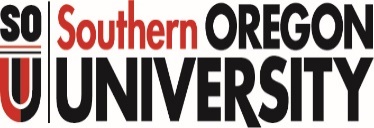 Overview
Departments have some control over the coding that’s used to capture their data. 

Coding structures will drive both ability to access information, and how data is presented on reports.
Fund
Account
Program
Index
Reports
Activity
Orgn
Location
SOU Business Services
3/4/2020
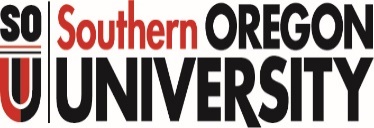 Banner Finance   Coding Structure
Greater Control by Departments
                        [Kind of]
Organization
Fund
Index
Activity
Limited Control at Departments
Location
Program
Account
Limited Control at Institutions
SOU Business Services
3/4/2020
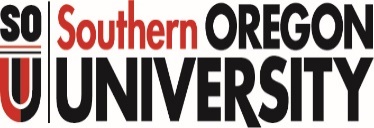 Index Code
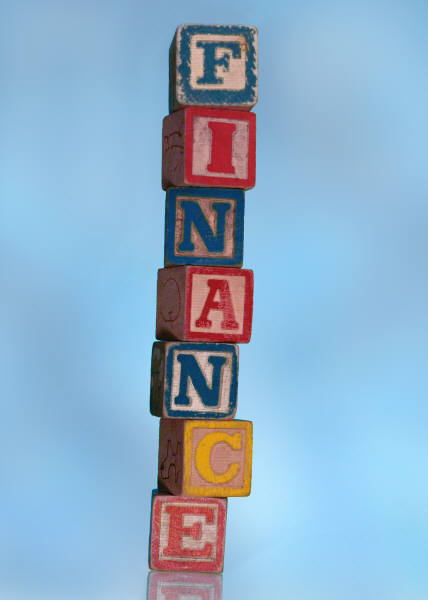 Provides a short-cut method for quickly locating the other required codes that do all the work in the banner system. 

The first three digits are typically used to identify the department who owns the code: “BIO___” = Biology.

Will usually only contain a connection to the Fund, Organization, and Program codes. Users then need to add the Account code to post revenue or expense transactions.
SOU Business Services
3/4/2020
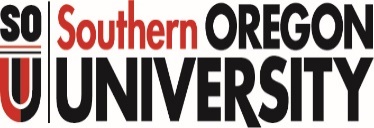 Fund Code (Required Code: Defaulted by Index)
Departments may have some degree of control over the establishing of new fund codes. 

Identifies a particular “pool” of money.

Identifies the source of funds: institutional, federal, private, etc.. 

Identifies the type of funds: Restricted (grants, donation, etc), vs. Unrestricted (general fund, housing fees, etc.).

Identifies those areas where unspent funds are to be automatically “carried over” from one year to the next.
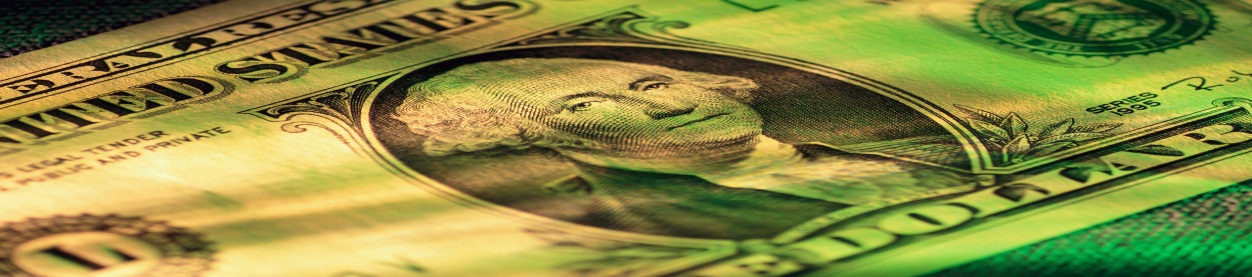 SOU Business Services
3/4/2020
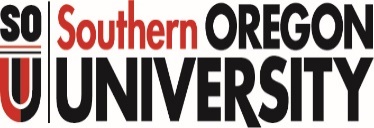 Sample Fund Structure
090000 Service Departments
090014 Printing and Copy Services 
090015 Printing and Copy Services
090016 Printing/Copy Svc Depre/Asset Rep

090030 Facilities Mgt & Planning Billing Ops
090031 Facilities Mgt & Planning MotorPool
090032 Facilities Mgt & Planning EquipPool
Etc…

090039 Publications
090040 Publications

090050 Telecommunications 
090051 Telecommunications Operations
090058 Telecom Oper Depre/Asset Replacem
SOU Business Services
3/4/2020
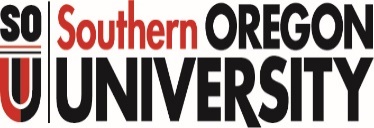 Organization Code (Required Code: Defaulted by 						Index)
Largely controlled by the department. Only requirement: each department must have at least one organization code. 

Identifies reporting responsibility relationships throughout the institution.

Identifies delegated spending authority responsibilities. 

Identifies the departments who are receiving the benefit of certain funds provided by the institution.
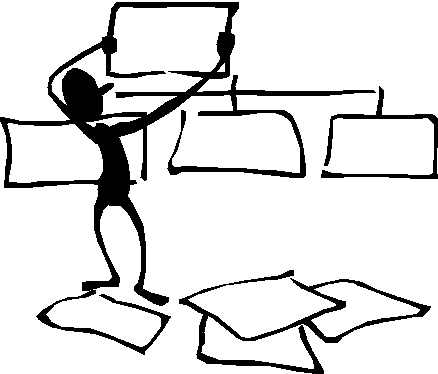 SOU Business Services
3/4/2020
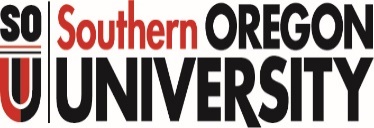 Organization Hierarchy Levels
Level 1: Institution as a whole

     Level 2: President and Vice President Level

         Level 3: Academic School Deans
                      Other  Department Directors
 
              Level 4: Academic Dept. Chairs
                          Other  sub-departments

                       and on…..(up to 8 levels)
Data
can be
reviewed
at any
Level
SOU Business Services
3/4/2020
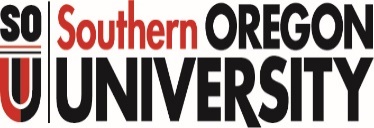 Sample Organization Structure
300000 Academic Affairs  (Level 2)
.
.
332000 School of Business (Level 4)
332010 Dean of School of Business 
332020 Business: Dean's Reserves
332021 Business: Enrollment Reserves
332022 Business: Undistributed Reserves
332028 Business: Indirect Cost Reserve
332100 School of Business Operations
332110 Business Dept. Operations
332115 Business Majors Resource Fees
332120 CF Business Special Courses
332121 CF Business
332200 Sch of Business: Hospitality Program
332400 Small Business Development Center
332440 MBA Program
332450 Masters in Management Program
332460 Non-Profit Management
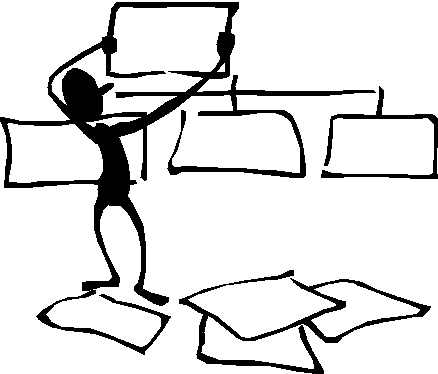 SOU Business Services
3/4/2020
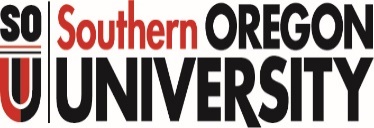 Account Code (Required Code: Selected by Department)
Identifies a specific type of revenue, expenditure, or transfer action.

Identifies a specific type of asset, liability, or fund balance transaction.
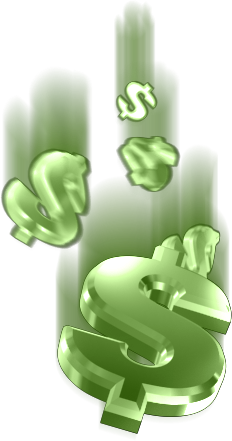 SOU Business Services
3/4/2020
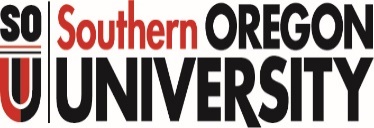 Account Codes (Operating Ledger: Revenue & Expense)
The Operating Ledger reflects a summary of annual revenue and expense transactions.
 The first digit of the account code represents the type of revenue or expense . 
 
Example, codes starting with:
 	0 = Revenue
 	1 = Payroll Expenses
	2 = Supplies or Service Expenses
	3 = Travel Expenses
	4 = Capital Expenses (major equipment, etc)
	5 = Student Aid Expenses
	6 = Items for Resale 
	70005 = Indirect Expenses
	79 = Internal Reimbursements
	8 = Student Loan Expenses
 	9 = Transfers
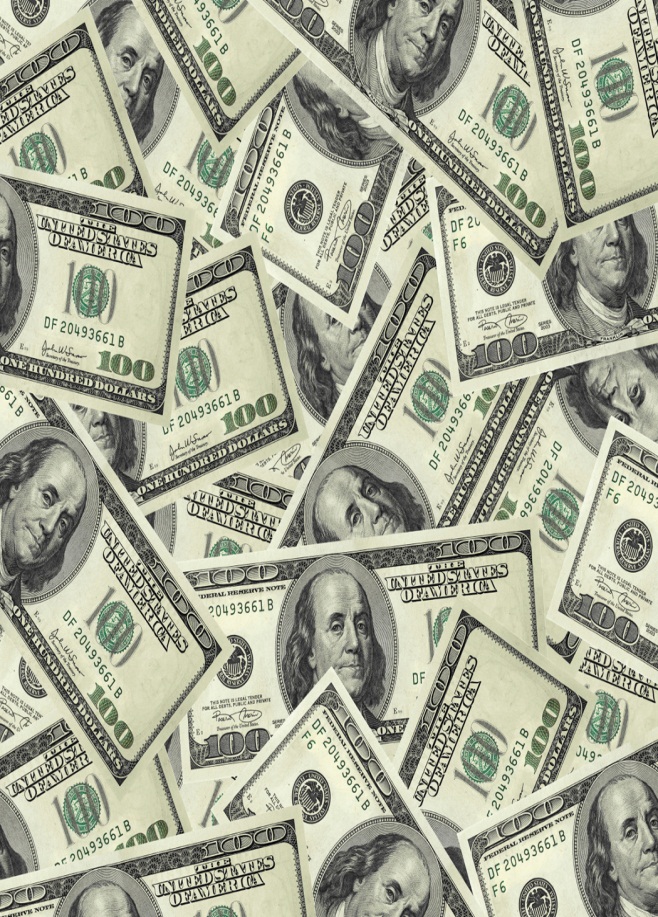 SOU Business Services
3/4/2020
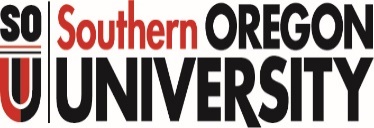 Program Code (Required Code: Defaulted by Index)
Identifies the type of “function” occurring within the institution.

Examples: 
Instruction, Research, Administration, Student Services, Public Services, etc. 

Used to Generate the SOU financial statements in a manner consistent with other colleges and universities throughout the country.
SOU Business Services
3/4/2020
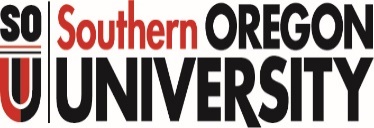 Activity Code (Optional Code)
Provides an additional tool to track revenue and expenditures that can’t be easily tracked by the other existing codes. 

Can track activity across other code boundaries               (example: simplifying the tracking of expenditures across multiple funding sources). 

Can provide additional sub-category of data within existing index codes (example: the Athletic department may want to use an activity code to track travel associated with travel to sporting events verses other department travel. Since the account code does not provide this level of detail, the Activity code can be used to perform this function).
SOU Business Services
3/4/2020
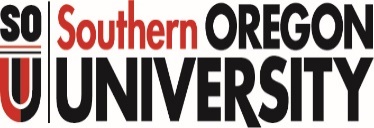 Location Code (Optional Code)
Used to track activity by building, and potentially by room. 

Primarily used for tracking Fixed Asset locations. 

Also being used by Facilities to track maintenance costs by building.
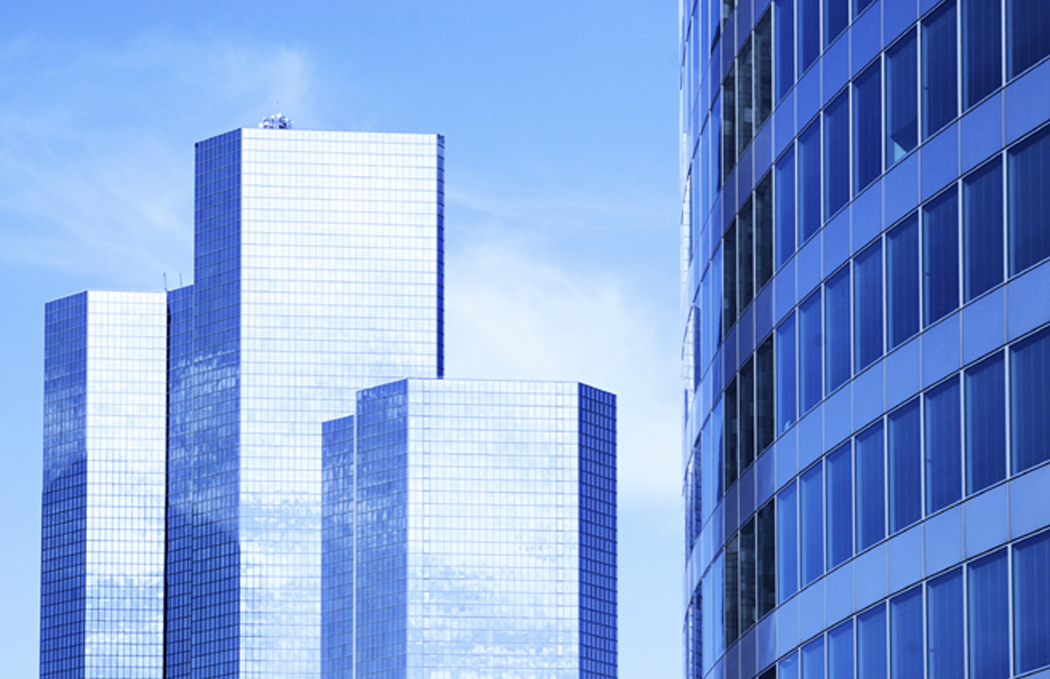 SOU Business Services
3/4/2020
Banner Codes that Function within “Hierarchy” Structures
Organization
Fund
Index
Activity
Location
Account
Program
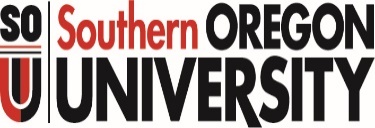 SOU Business Services
3/4/2020
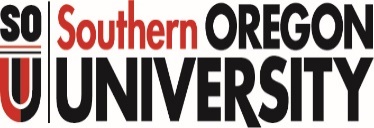 Code Hierarchy Structures
Exist to show reporting relationships within a code element. 

Allow the ability to pull summarized data at multiple levels, within individual banner code elements, or across multiple code elements.
SOU Business Services
3/4/2020
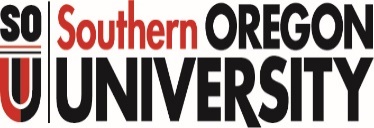 Banner Forms
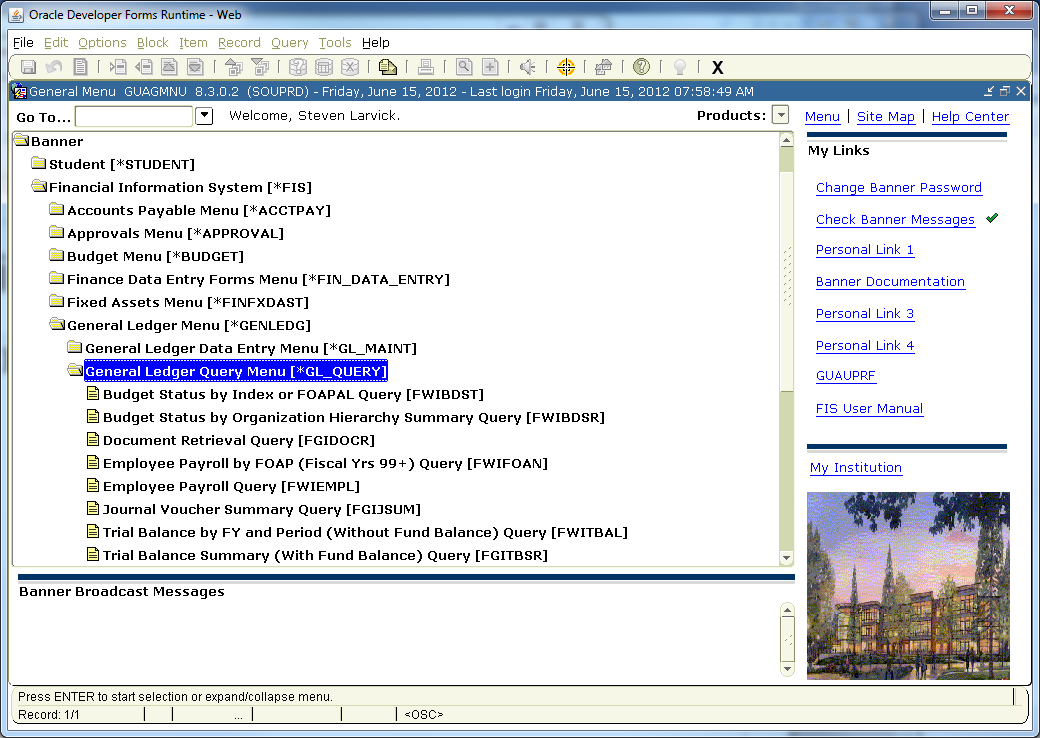 FWIBDSR: Allows ability to view revenue/expense data at various levels
SOU Business Services
3/4/2020
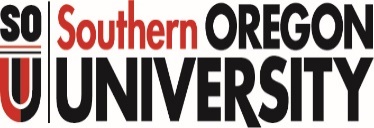 Sample: Using forms to view summary data
Summary of Business Services, total General Fund support across all of its GF index codes:
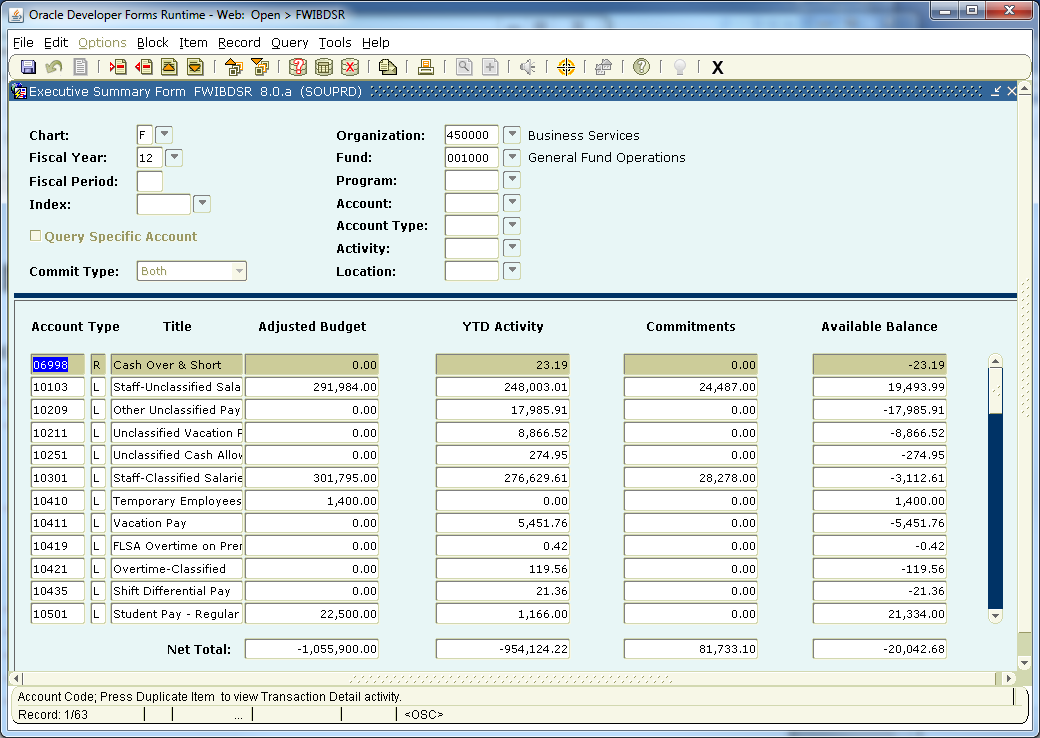 SOU Business Services
3/4/2020
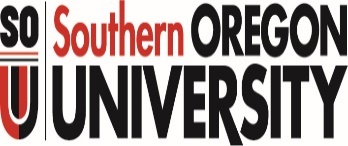 Contacts
For additional Information contact: 

Associate Director of Business Services https://inside.sou.edu/bus-serv/staff.html
552-8536
		or
Director of Business Serviceshttps://inside.sou.edu/bus-serv/staff.html
552-6594
SOU Business Services
3/4/2020